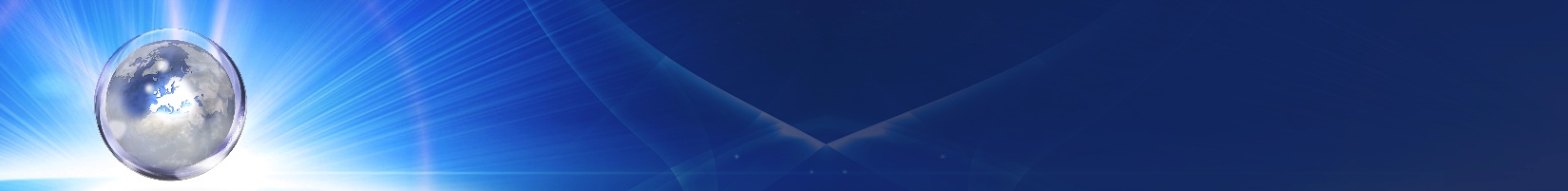 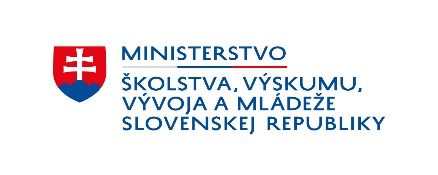 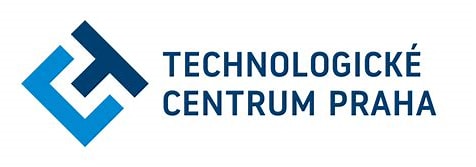 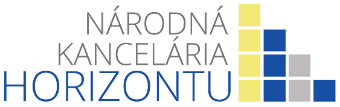 logá
Česko-slovenský infodeň
TEAMING 2025
Dátum:            20. 11. 2024, 10:00 – 12:15
Miesto:	online -  MS Teams
PROGRAM:
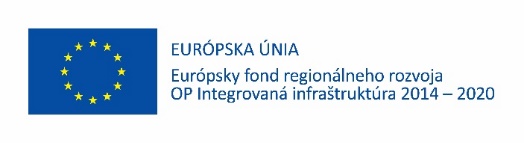